Korean Heart Rhythm Society
Oct. 21, 2022
Bradycardia
Ga-In Yu, MD
Division of Cardiology , Department of Internal Medicine
GyeongSang National University Changwon Hospital,
GyeongSang National University College of Medicine
Classification of arrhythmias
Rhythm disorders
Formation disorders
Conduction disorders
Bradyarrhythmias
Tachyarrhythmias
Bradyarrhythmias
Site of origin?
Sick sinus syndrome!
Site of block?
Degree of block?
Sinus tachycardia
Atrial tachycardia
Atrial fibrillation
PSVT; AVNRT, AVRT
Junctional tachycardia
Ventricular tachycardia
Torsades des pointes
Ventricular fibrillation
Sinus bradycardia
Sinus pause
Sinoatrial exit block
Tachycardia-
bradycardia syndrome
Atrioventricular block; 
    1st degree
    2nd degree; Mobitz 1, 2
    High degree
    3rd degree = complete
BBB; right, left
LFB; anterior, posterior
Bradyarrhythmia
Sinus node dysfunction
   - Sinus bradycardia
   - Sinoatrial exit block
   - Sinus arrest, pause 

Atrioventricular Block
   - First-degree AV block
   - Second-degree AV block
        Mobitz type 1 (Wenckebach block)
        Mobitz type 2
   - Third-degree (or complete) AV block
Causes of sinus node dysfunction
Extrinsic (reversible)
Vasovagal stimulation
Drugs : β-blockers, CCBs, digoxin, adenosine
Hypothyroidism
Hypoxia, hypothermia

Intrinsic
Aging process
Coronary artery disease 
Myocarditis
[Speaker Notes: 원인에 따라
Extrinsic dysfunction : 대부분 가역적 원인, PM X
Intrinsic dysfunction : 노화가 m/c, 대부분 비가역적 , 증상 있으면 PM]
→ Differential diagnosis
sinoatrial node recovery time (SNRT)
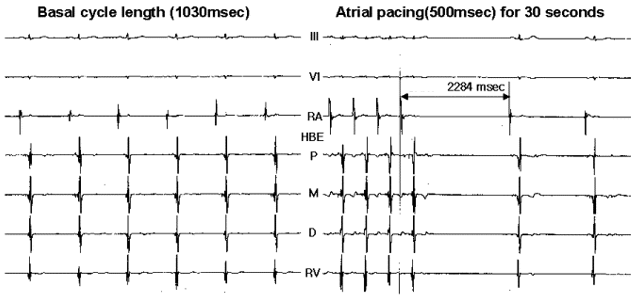 SNRT : 2284 msec
cSNRT : 1254 msec
Int J Cardiol 2002;83:259-261
[Speaker Notes: Extrinsic/ intrinsic 의 감별은 EPS를 통해서 이루어짐
1. SA node recovery time (SNRT) ; sinus nodal automaticity를 평가하는 가장 유용한 방법  
   30초 정도 RAP를 해서 동결절을 억제 (자기보다 빠른 전기 자극이 오니까 일을 안함)
   동결절 기능이 정상이면 빨리 정신 차리고 전기를 만들어 내는데 정상이 아니면 한참 있다가 만들어냄 
   마지막으로 심방을 자극한 순간부터 자기 동결절 맥박이 나올 때까지의 시간을 SNRT라고 함  
    ⓝ ≤ 1500ms (corrected SNRT ≤ 550ms) , SNRT 1500 이상, cSNRT 450-550 이상이면 비정상으로 간주 
      ** cSNRT = SNRT-sinus cycle length ; SNRT에서 자극 직전의 HR 를 감안한 것 

Limitation of SNRT ; pacing effect 로 autonomic tone 이 바뀔 수 있음 
SNRT나 cSNRT가 SSS 의 50퍼센트 까지도 노말이라는 연구도 있었음]
→ Differential diagnosis
sinoatrial conduction time (SACT)
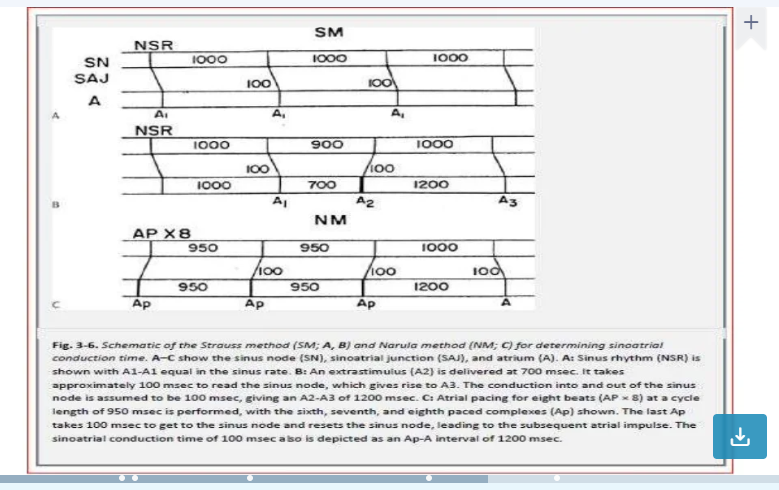 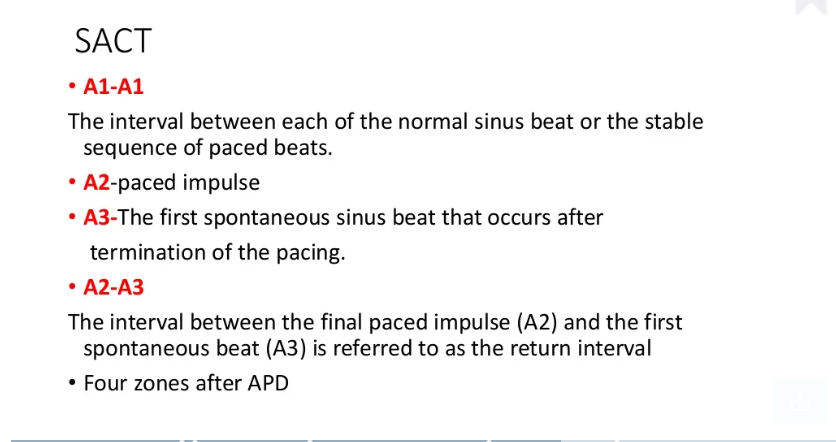 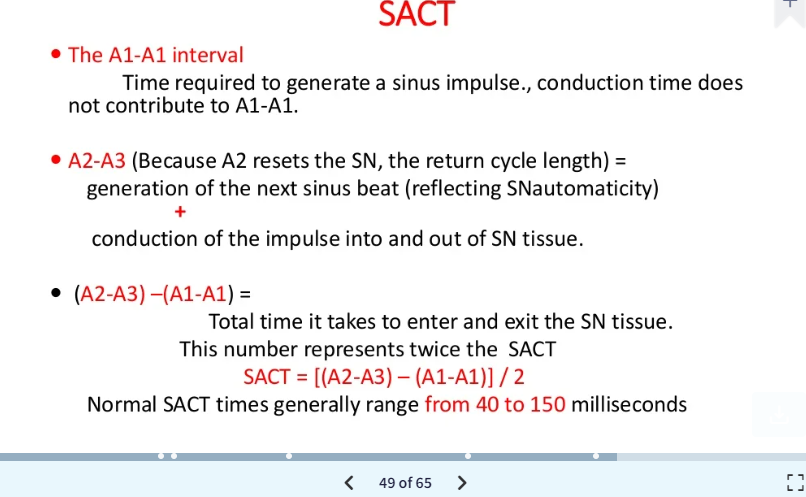 SACT : 250 msec
Circulation 1980;62:1324
[Speaker Notes: 2. Sinoatrial conduction time (SACT) ; SA node -> RA conduction time ⓝ 40-150ms 
    indirect (strauss method, Narula method)/ direct 두가지 측정법, 보통 indirect를 씀  
그림은 indirect 중에서도 strauss method; SAEST 을 줘서 계산하는 방법  

A1-A1 interval : sinus impulse를 만드는데 필요한 시간. Conduction time은 A1-A1에 영향 없음
A2-A3 interval : SN automaticity를 반영 (A2가 SN를 리셋 시키고 그 다음 만들어지는 sinus beat까지 시간이니까)]
Sinus bradycardia- A rhythm driven by the SA node with a rate of < 60 bpm- Generally, a sinus rate of < 40 bpm in the awake state
[Speaker Notes: Sinus bradycardia 는 전기가 만들어지고 전달도 되는데 느리게 되는 상황
Sinus block은 전기는 만들어 지는데 전달이 안되는 상황
Sinus pause는 전기가 만들어 지지도 않는 상황]
Sinoatrial exit block- Intermittent failure of conduction from the SA node to the atrial tissue
- The absence of the normally expected sinus P wave on the ECG
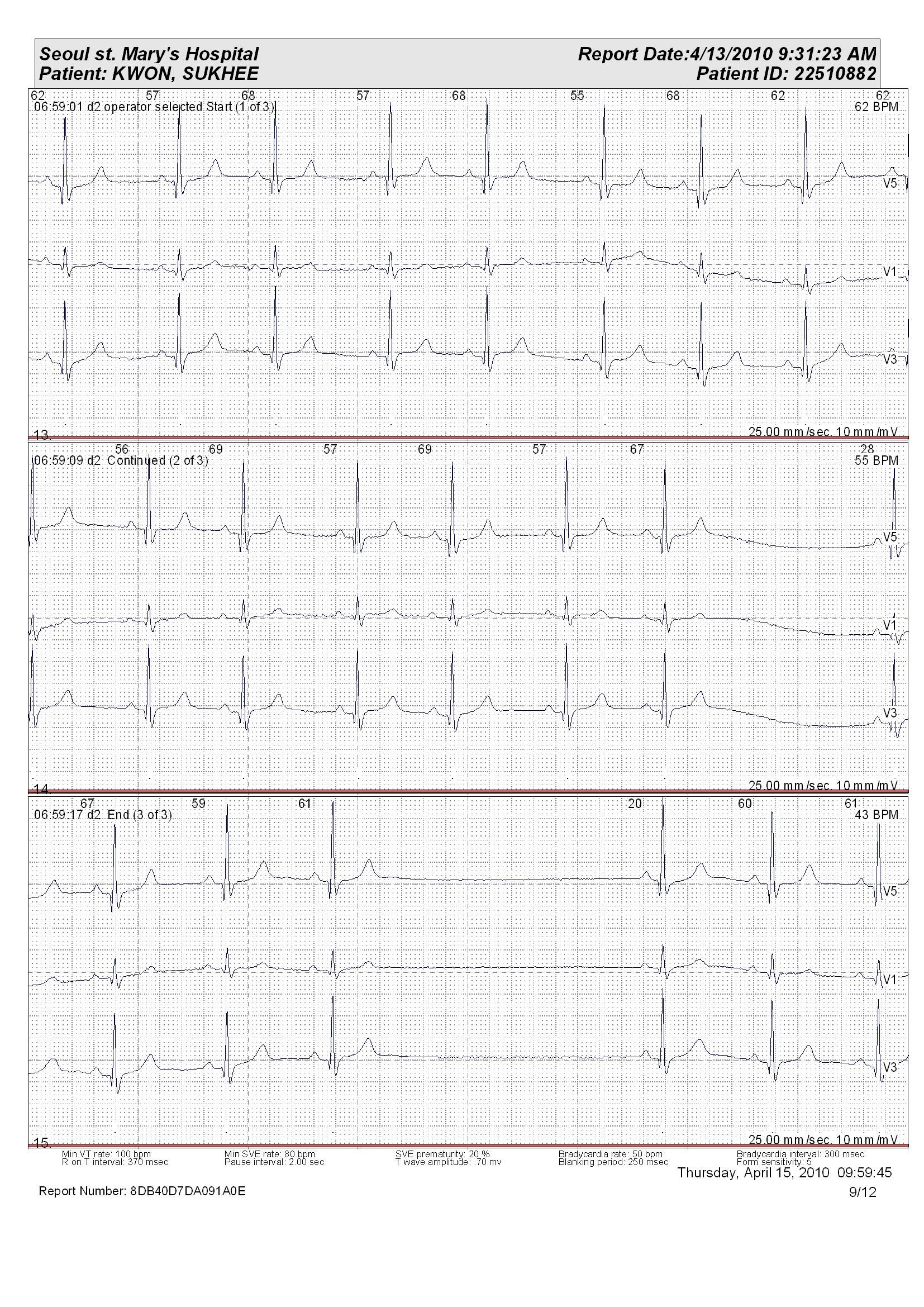 [Speaker Notes: Sinus bradycardia 는 전기가 만들어지고 전달도 되는데 느리게 되는 상황
Sinus block은 전기는 만들어 지는데 전달이 안되는 상황
Sinus pause는 전기가 만들어 지지도 않는 상황]
Sinoatrial exit block- Intermittent failure of conduction from the SA node to the atrial tissue
- The absence of the normally expected sinus P wave on the ECG
Sinoatrial exit block-1st degree
Invisible on ECG
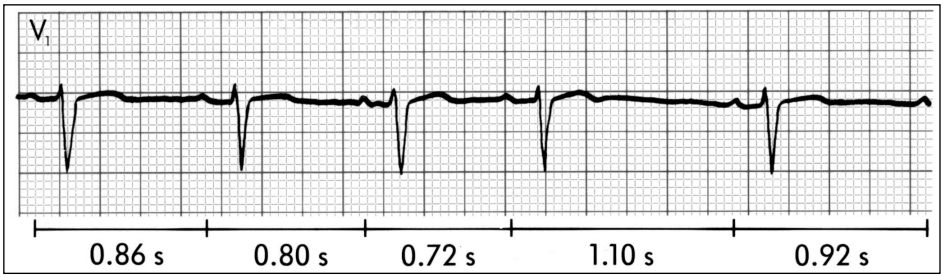 Sinoatrial exit block-2nd degree type I
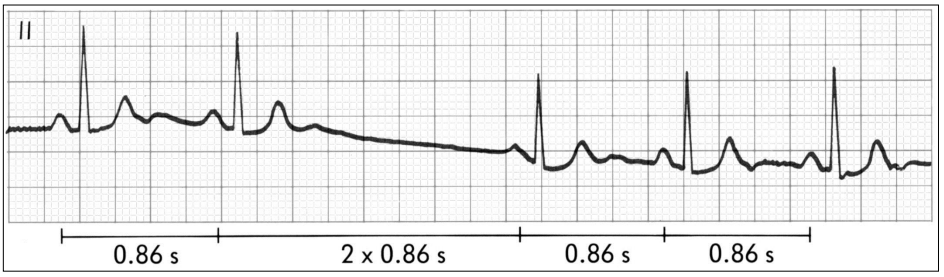 Sinoatrial exit block-2nd degree type II
very similar to a sinus pause
Sinoatrial exit block-3rd degree
[Speaker Notes: 1st degree SA exit block
   - 동결절의 자극이 심방으로 전도가 지연되는 것
   - 동결절의 자극이 심전도상 나타나지 않으므로 심전도로 진단할 수 없음

Sinoatrial exit block-2nd degree type 1
- 동결절 자극의 심방 전도가 점점 더 지연되다가 차단
- 심방으로의 전도는 점점 지연되나 지연되는 정도는 점점 작아진다
- 심전도상 PP 간격 또는 RR 간격은 점점 좁아짐

Sinoatrial exit block-2nd degree type II
- 동결절의 자극이 심방으로의 전도지연 없이 차단
- 동정지 간격은 정상 PP 간격의 배수

Sinoatrial exit block-3rd
very similar to a sinus arrest
* third degree SA block : a failure to conduct impulses
* sinus arrest : a failure to form impulses]
Sinus pause or arrest- Disorder of impulse formation
- A pause without P waves on the ECG
[Speaker Notes: Sinus pause is not a multiple of the PP interval
Sinus arrest is longer than a sinus pause]
Tachycardia-bradycardia syndrome- Alternating atrial tachyarrhythmias and sinus bradycardia - symptomatic long pause after termination of AF, AFL, or AT
Sick sinus syndrome
Symptoms :
Syncope, presyncope, dizziness, fatigue, weakness
ECG :
Sinus bradycardia
Sinus pause (or sinus arrest)/ Sinoatrial exit block 
Tachycardia-bradycardia syndrome
Treatment :
Pacemaker implantation for symptomatic patients
[Speaker Notes: SSS typeI : sinus bradycardia 
      typeII : SABLC, sinus pause
      typeIII : tachy-brady syndrome]
Chronotropic incompetence
Definition :
Inability of the sinus node to achieve at least 80 percent of the age predicted heart rate
   ** Astrand’s formula (220-age) at peak exercise.
        80yo ; (220-80) x 80% = 112 
Heart rate not exceeding 100 during exercise
Treatment :
Pacemaker implantation for symptomatic patients
[Speaker Notes: SA node가 평상시 60-100회의 전기를 만드는데는 문제X
운동시 더 빨리 만들어야 하는게 그게 불가능
-> 평상시는 특이 소견 없지만 운동시 박동수 증가를 못해서 호흡곤란이 발생 

진단은
최고치 운동시 심박수가 예상 최대 심박수 (220-나이) 의 80%에 미치지 못하거나 
운동시 심박수가 100을 넘지 못함]
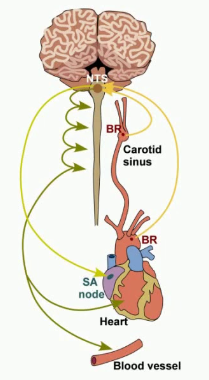 Hypertensive carotid syndrome
Definition :
 A condition where stimulation of one or both carotid   
     sinuses cause an exaggerated baroreceptor response that   
     can result in dizziness or syncope 
Treatment :
Pacemaker implantation for recurrent syncope and syncope is induced with ventricular asystole ≥3sec by carotid sinus compression
[Speaker Notes: Hypertensive carotid syndrome 도 SND 에 의한 것으로 
머리를 갑자기 돌리거나, 목을 조이는 옷을 입거나, 면도하며 목을 압박하는 경우, 목을 심하게 뒤로 젖힐때 등 carotid sinus를 압박하는 특정 상황에서 
부교감 신경이 자극되어 심장박동이 느려지는 질환 

재발성 실신이 있고 carotid를 압박 했을 때  3초 이상의 ventricular asystole과 함께 실신이 유발된 경우 인공심박동기 적응임]
Bradyarrhythmia
Sinus node dysfunction
   - Sinus bradycardia
   - Sinoatrial exit block
   - Sinus arrest, pause 

Atrioventricular Block
   - First-degree AV block
   - Second-degree AV block
        Mobitz type 1 (Wenckebach block)
        Mobitz type 2
   - High-degree AV block
   - Third-degree (or complete) AV block
[Speaker Notes: Classification of AV block]
Causes of AV node dysfunction
Autonomic : Vasovagal
Metabolic : Hyperkalemia
Drug-related : β-blockers, calcium channel blockers, digoxin, adenosine
Coronary artery disease
Inflammatory : Infective endocarditis
Infiltrative : Amyloidosis
Degenerative : Lev disease, Lenegre disease
Congenital
[Speaker Notes: 방실 차단 원인
m/c : 50%는 원인 모름 
2nd/c: AVN에 영향을 미치는 약물 (BB,CCB)
그 다음이 심장을 침범하는 질환 (IHD>심근염, 심근증)]
First-degree AV block- Slowing of conduction through AV junction
                                       - PR interval > 200 msec
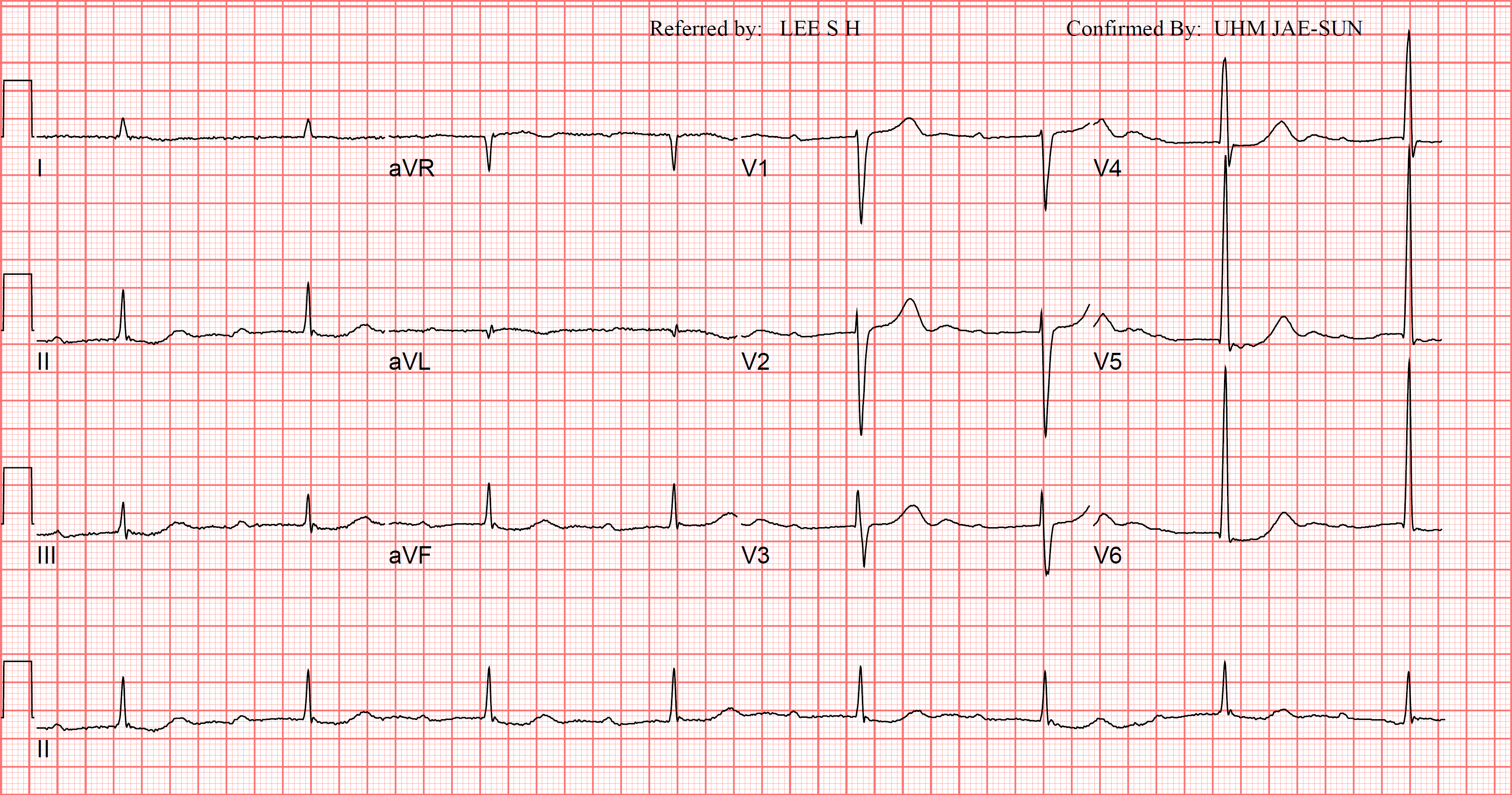 [Speaker Notes: 1’ AVBCL은 전도는 이루어지는데 AV junction을 통과하는 속도가 느려진 것을 말함 
 정의는 ECG : PR interval >200 msec]
First degree AV block
Prognosis : Benign




Treatment :
No need 
Pacemaker implantation for symptomatic patients (IIa)
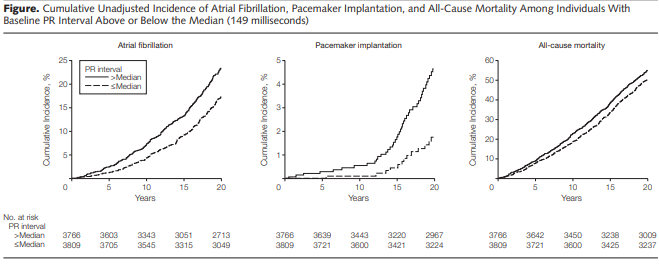 JAMA 2009;301:2571-2577
[Speaker Notes: 1’ AVBCL은 정상인에서 우연히 발견되는 경우가 많음
1’ AVBCL은 대부분 증상이 없고 치료가 필요한 경우는 거의 없음 
아주 드물게 증상이 심하고 증상과 인과 관계가 명확하면  PPM 가능 (class Iia)

JAMA. 2009;301(24):2571-2577
 mortality 에는 영향이 없지만 AF 과 PM implantation 은 general population에 비해 높다. 
JACC EP. 2016;2(2):181-92.]
Second degree AV block, Mobitz type I
- intermittent failure of electrical impulse conduction from atrium to ventricle
- A progressive lengthening PR interval before the block
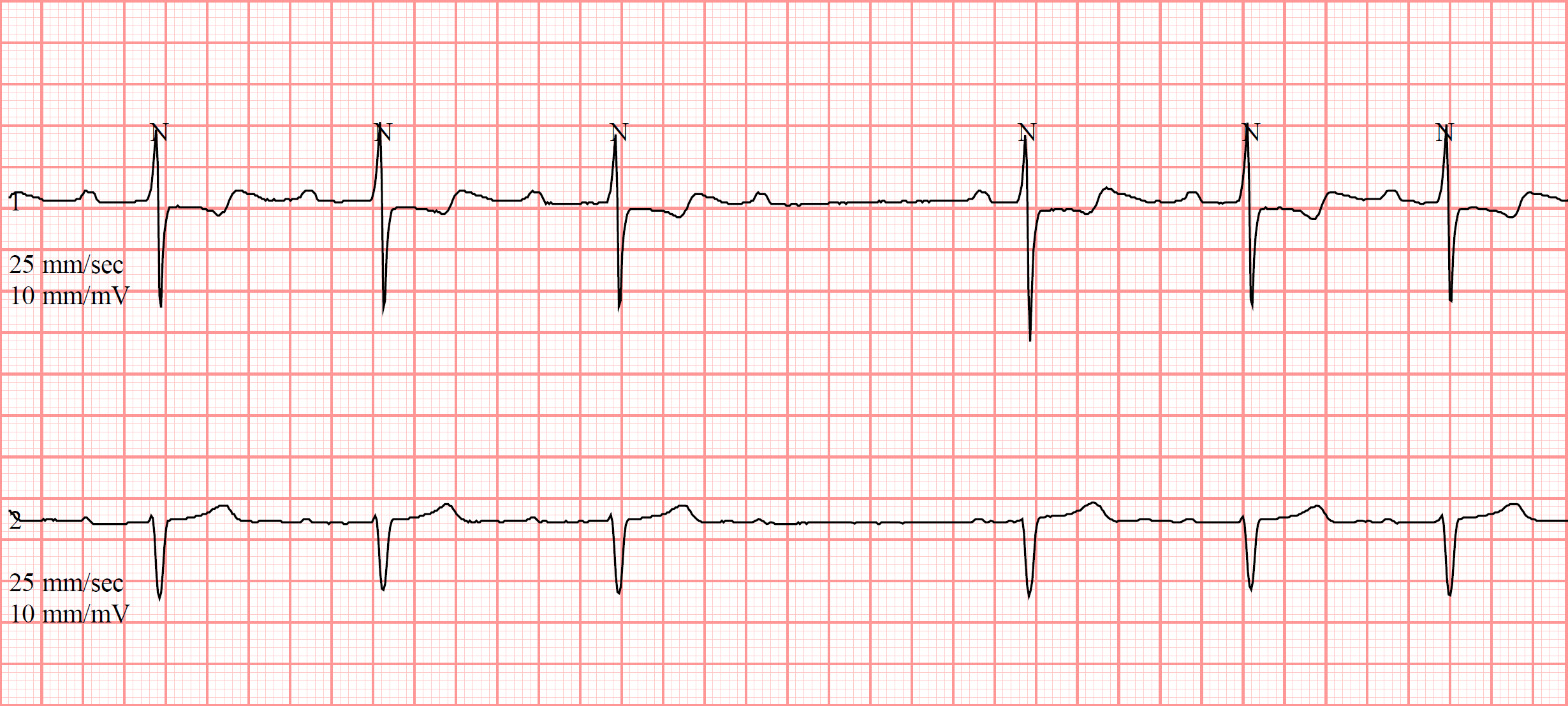 [Speaker Notes: 2’ AVBCL 은 전도가 몇 개 되다가 빠지는 경우를 말함 
방실 전도를 P개수 : QRS 개수 와 같이 숫자로 표시함 ex) 3:2, 4:3 
전도 차단 부위에 따라 두가지 형태로 구분을 하는데
-모비츠I : 방실 차단 부위가 AVN
              PR 간격 점점 길어지다가 QRS가 X 
              PP가 배수가 아님 
              방실 차단 나타난 좌우의 PR 간격을 비교해 보면 확실히 구분됨]
Second degree AV block, Mobitz type II - intermittent failure of electrical impulse conduction from atrium to ventricle
- PR intervals are constant
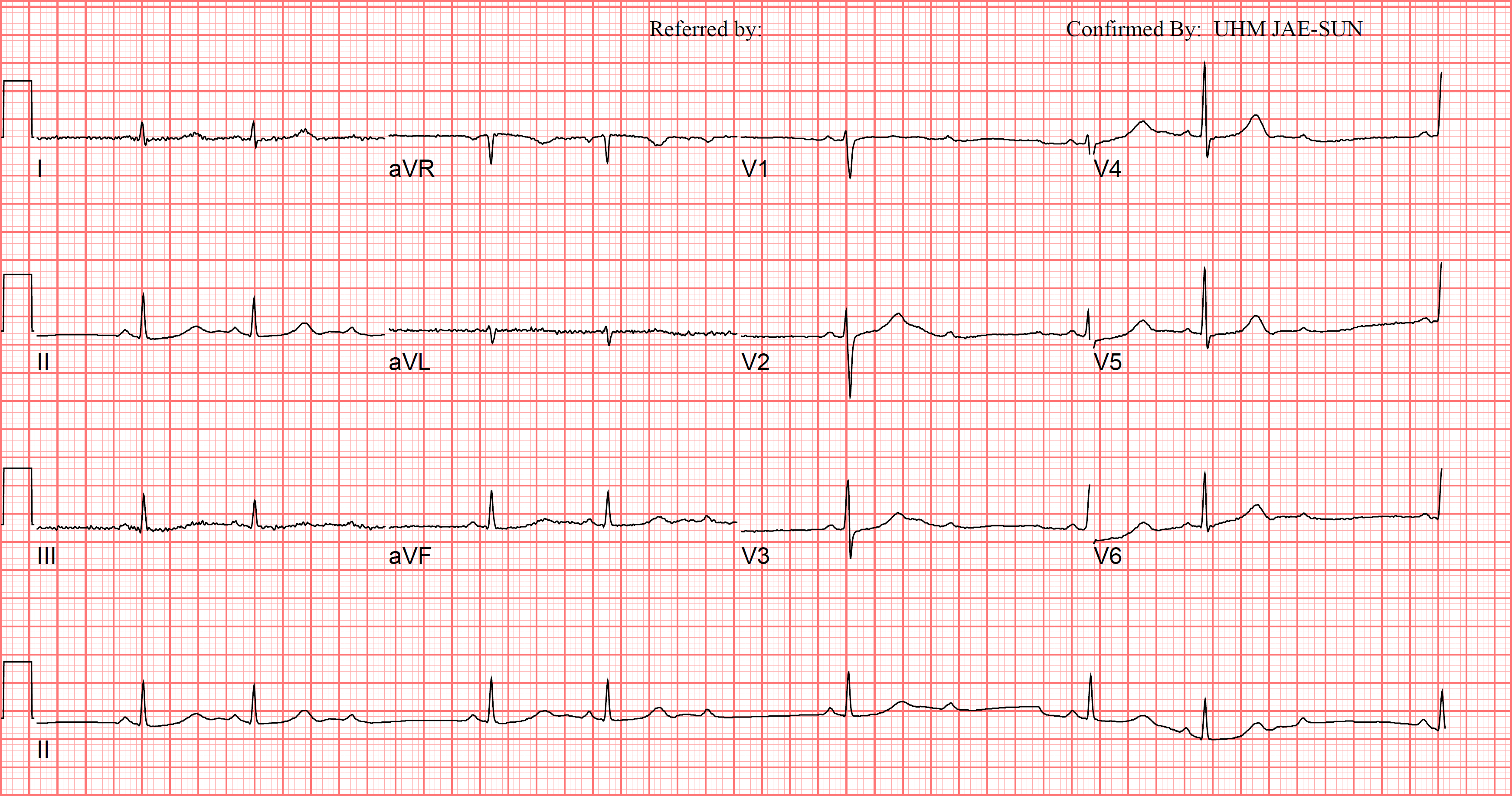 [Speaker Notes: -모비츠II : 방실 차단 부위가 his bundle 이하 
              PR 일정하다가 QRS 가 X (AVN는 교감 영향도 받고 전도 속도가 변할 수 있지만 His 는 교감 영향을 받지 않고 전도가 all or none으로 일어남) 
              PP가 배수]
Second degree AV block
Mobitz type 1 (Wenckebach block) 
ECG : A progressive lengthening PR interval before the block
Benign prognosis 
no need of treatment
    Pacemaker implantation for symptomatic patients (class IIa)
Mobitz type 2 
ECG : A constant PR interval before the block 
Serious prognosis 
need of pacemaker implantation (class I)
[Speaker Notes: 일반적으로 모I은 예후가 좋고 모II는 고도 방실 차단으로 진행할 수 있다고 이야기 함
그러나
모비츠I도 가끔 고도 방실 차단이 나타나고 증상 동반시  PPM 필요
모비츠II 은  PPM이 필요한 경우가 많지만 증상 없고 pause 길지 않으면 경과 관찰 할 수도 있음]
2:1 AV block
 - every other atrial pulse is not conducted through the AV node to the ventricles
- PR intervals are constant
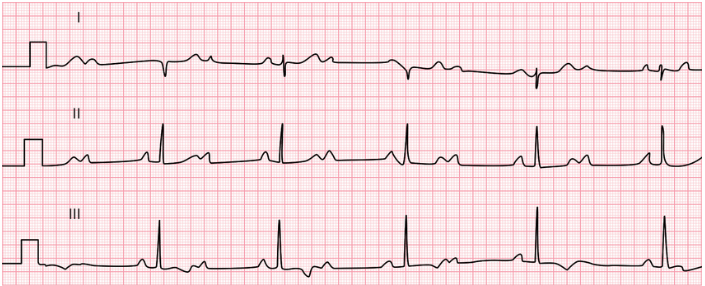 [Speaker Notes: 2 to 1
P가 하나 걸러 하나씩 전도가 되는 것. 즉 전도 되는 것과 안되는 것이 반반
이렇게 2:1 로 전도가 되면 PR변화를 알 수 없기 때문에 모비츠 타입 구분이 불가능  
(PR 간격 연장 여부는 적어도 2개 이상은 방실 전도가 연달아 있어서 판단이 가능하므로)]
2:1 AV block, DDx blocked level
QRS duration
Narrow QRS : Suggests block of AVN
Wide QRS : Suggests block of His or Perkins Fiber
Treadmill test
Improve AV conduction : Suggests block of AVN
Deteriorate AV conduction : Suggests block of His or Perkins Fiber
Drug test




.
[Speaker Notes: 그렇지만 차단 부위 감별은 치료 및 예후에 중요하기 때문에 감별을 시도해야 함 

AVN는 HIS 보다 위쪽이니까 QRS narrow
QRS wide 하면 His 아래를 생각해야 함 

운동부하 심전도 했을때 
-동율동 빨라지면서 방실전도 개선되면 (2:1 -> 1:1 로 바뀜) : 차단 부위는 AVN
-동율동 빨라졌는데 방실전도 악화되면 (2:1 -> 3:1 이상의 고도 방실 차단으로 바뀜) : 차단 부위는 His 이하 

Isoprel, Atropine (sympathomimetics) 은 TMT랑 같은 원리]
2:1 AV block, DDx blocked level
EPS
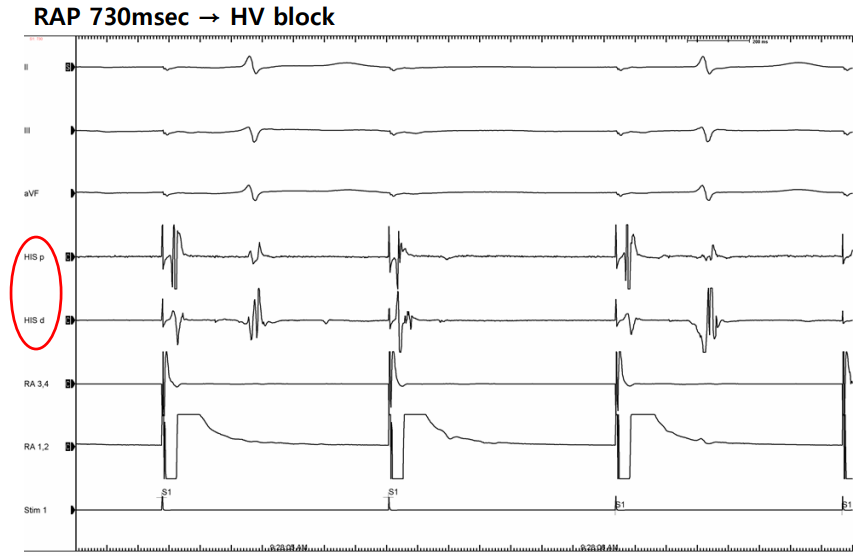 [Speaker Notes: RAP 730 -> A,H는 기록되는데 V는 기록되지 않음 (=HV block) 

A pacing 했을 때 
A, H, V가 모두 기록되면 AVN
A, H는 기록되는데 V가 없으면 차단 부위는 His 이하 

여기서는 pacing을 줬는데 사실 pacing 없이 카테터 만 올려봐도 보이는 소견]
2:1 AV block, Treatment
AV nodal level
Symptomatic patients : pacemaker implantation (class IIa)
Without Symptom : pacemaker implantation (class III)

Infra-nodal level 
Pacemaker implantation (class I)
[Speaker Notes: AV nodal level block에서 
증상이 있으면 PPM고려해 볼 수 있으면 
증상 없으면 PPM 절대 하면 안됨 (class III)

Infranodal이면 증상 여부와 상관 없이 박동기 적응증인데
여기서 infranodal은 EPS를 통해서 확인 된 것이어야 함]
High-degree AV block
- A series of non-conducted P waves
- PR interval remains constant and PP cycle is regular
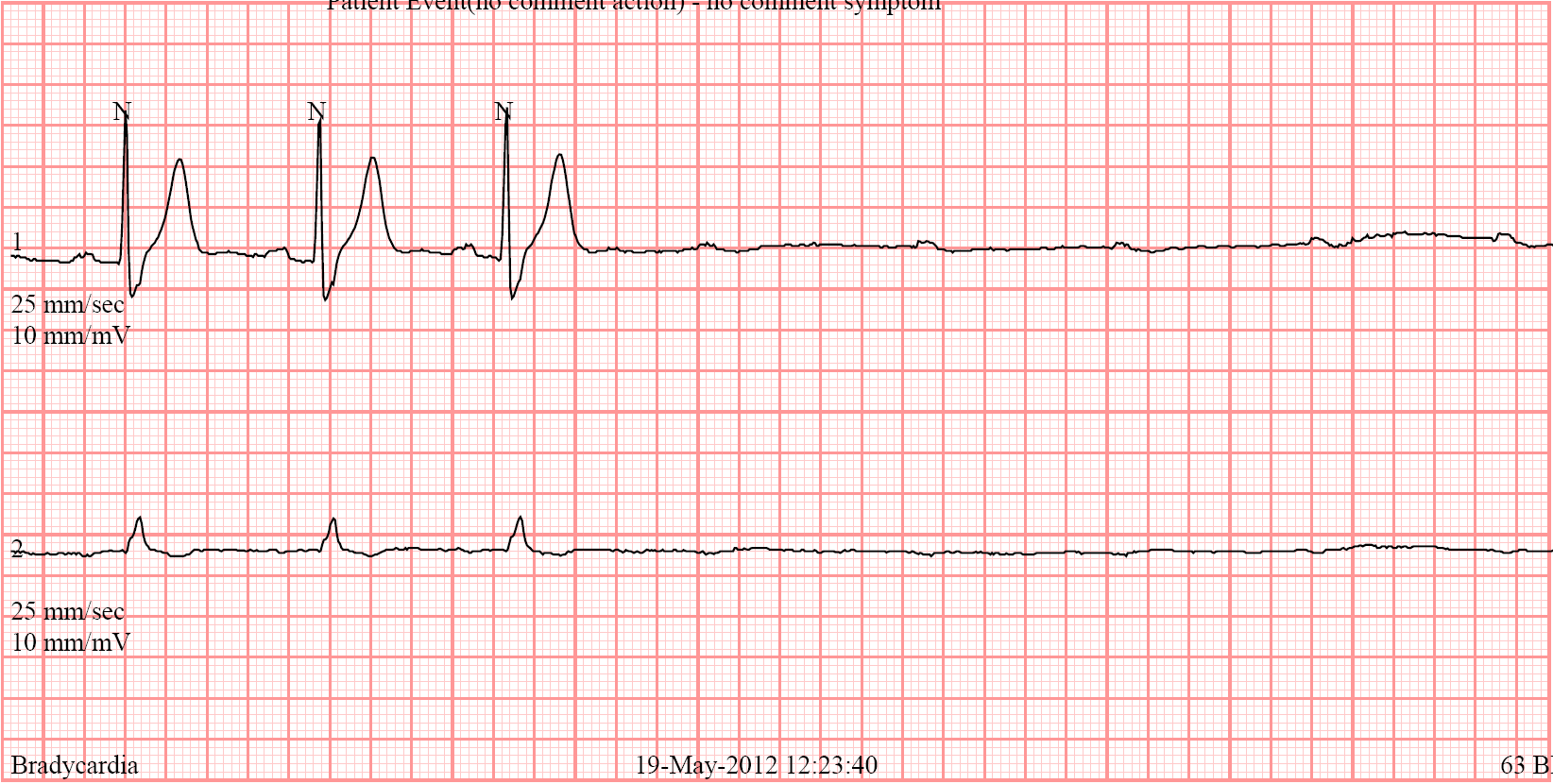 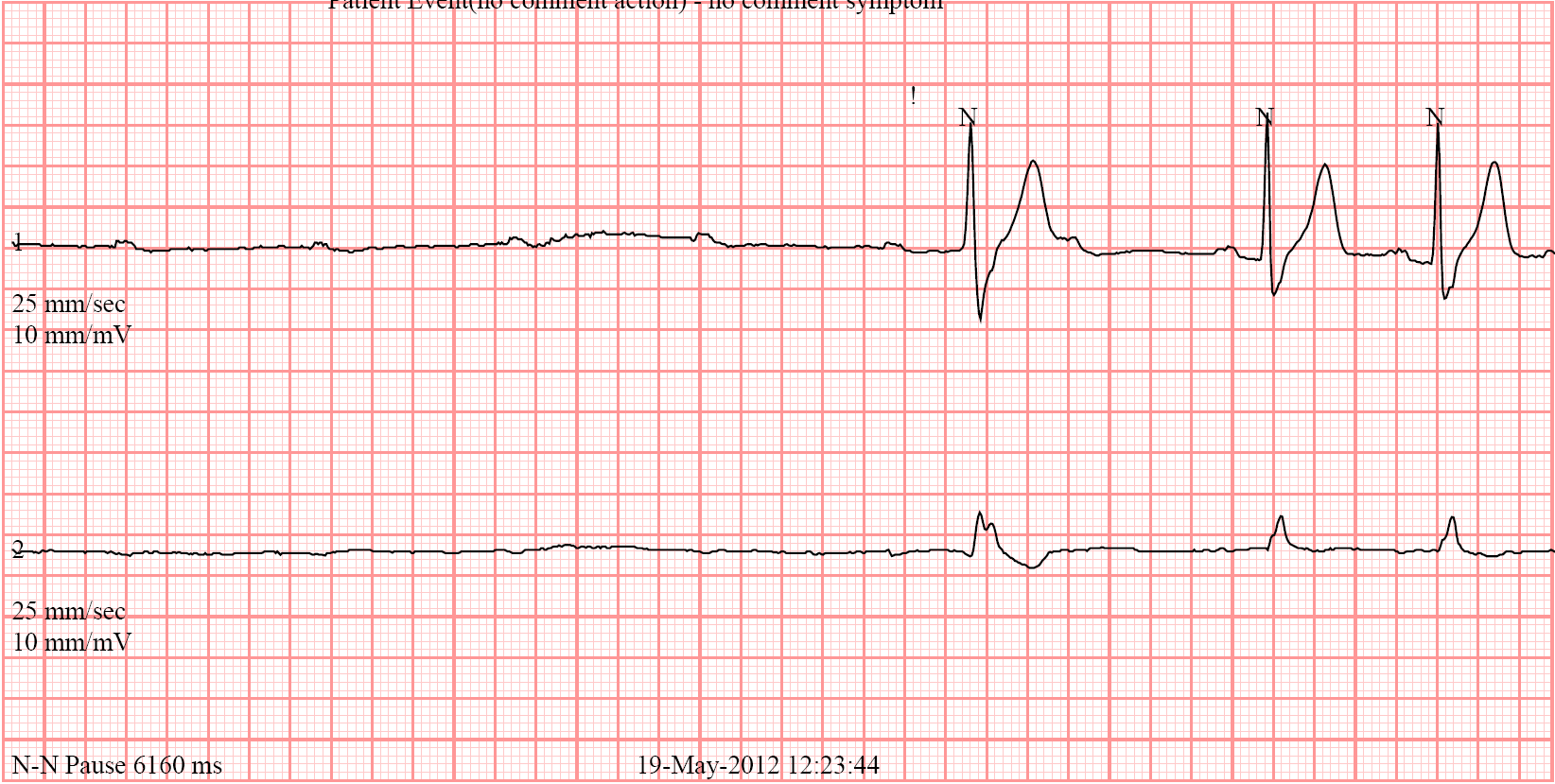 [Speaker Notes: 3:1, 4:1 등 전도되는 것보다 안되는 것이 많은 경우]
High degree AV block
ECG : A series of nonconducted P waves 
Natural prognosis : Serious
Treatment : Pacemaker implantation (class I)
[Speaker Notes: 이 경우 2’ AVBCL 이라도 맥박 워낙 느려 임상적으로 3’ AVBCL이랑 같게 취급]
Complete AV block - Complete failure of conduction from atrium to ventricle
[Speaker Notes: 3’AVBCL = complete AVBCL]
Complete AV block
Definition : Complete failure of conduction from atrium to ventricle
With wide QRS escape rhythm, a block in the distal His or bundle branches
With narrow QRS escape rhythm, a block in the AV node or proximal His bundle 
Treatment : Pacemaker implantation (class I)
[Speaker Notes: 대부분 HR<40
가이드라인에서는 class I Ix으로 꼭 해주라고 돼 있고 
간혹 선천성 3AVBCL에서는 HR50-60 이면 두고 보기도 하는데
대부분 증상이 있고 인공 심박동기가 필요함]
Paroxysmal AV block
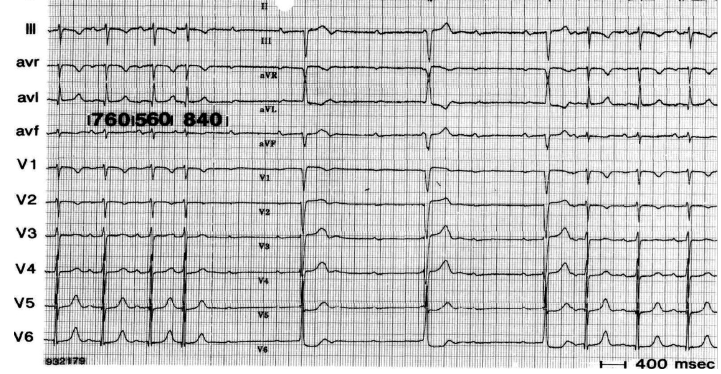 Lee et al. Heart rhythm 2009;6:1229-1234
[Speaker Notes: abrupt and unexpected change from 1:1 atrioventricular conduction to complete heart block, leading to syncope and potential sudden cardiac death
-> PPM ix 

Figure 1. Paroxysmal AVB in a 49-year-old man with dizziness and a completely normal baseline ECG. 
Heart block is initiated by a conducted atrial premature beat with likely His bundle escape rhythm. 
Note prolonged P-P interval after an atrial premature beat compared with preceding sinus P-P interval. 
1:1 AV conduction resumes near the end of the recording.]
Summary
Pacemaker is not an imperative answer.
[Speaker Notes: 서맥성 부정맥이 있다고 해서 모두 박동기 적응증은 아님

증상이 있는지, 증상이 정말 서맥 관련 증상이 맞는지 확인을 해야함 

또한 어떤 레벨에서 블락인지 확인을 하려는 노력이 필요한데 
특히 
2’ AVBCL 에서 2:1 conduction 이거나 
3’ AVBCL에서 block site를 감별하는 것은
현재의 치료 뿐만이 아니라 예후에도 중요하기 때문]
Thank you